LES
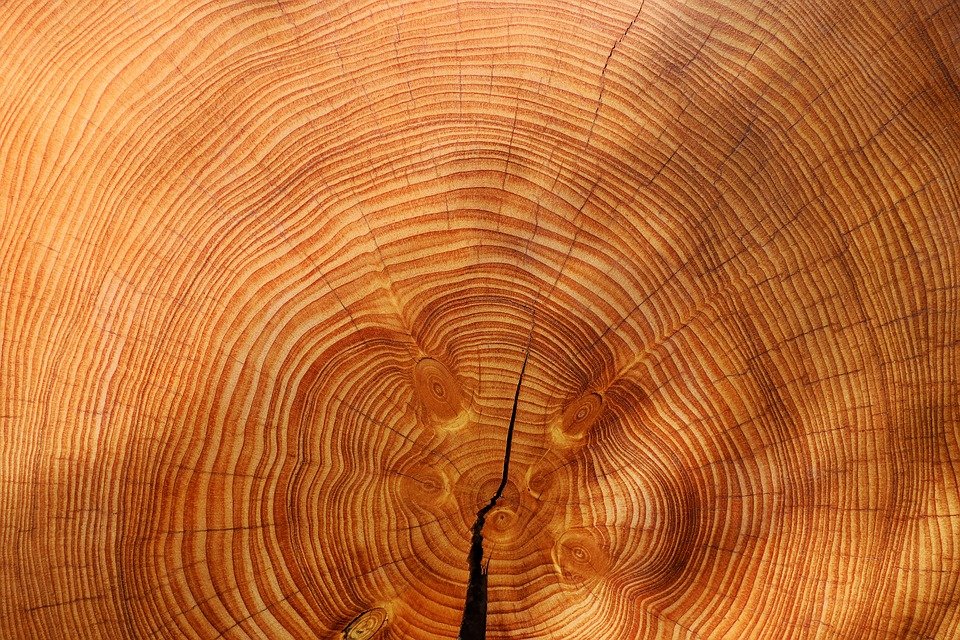 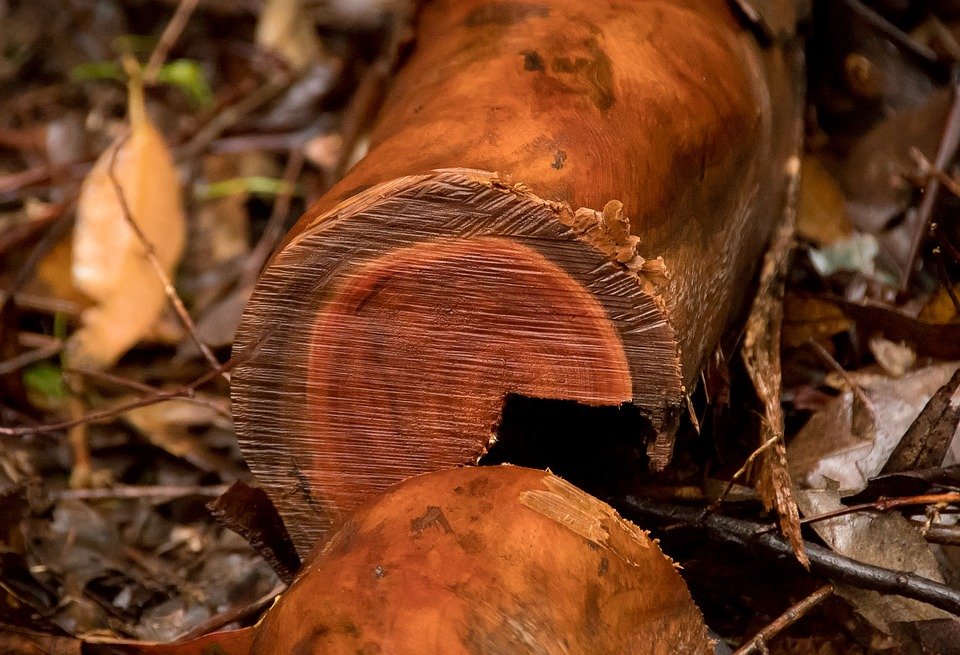 Lastnosti lesnih gradiv
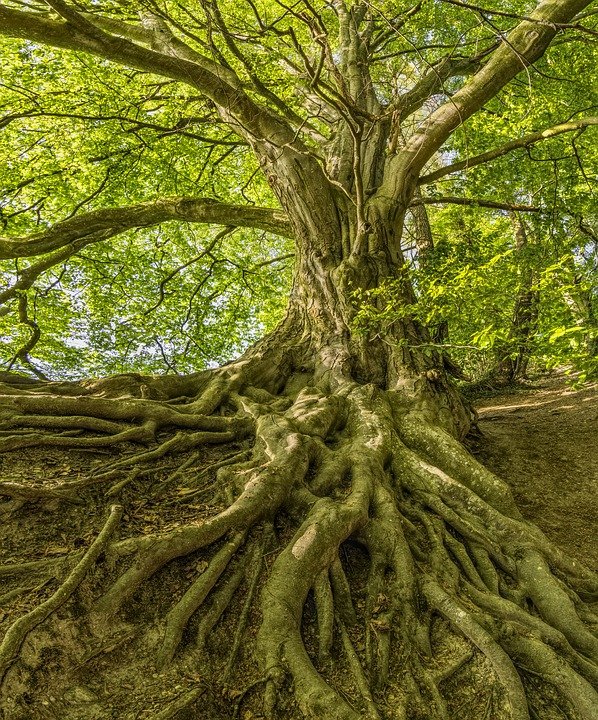 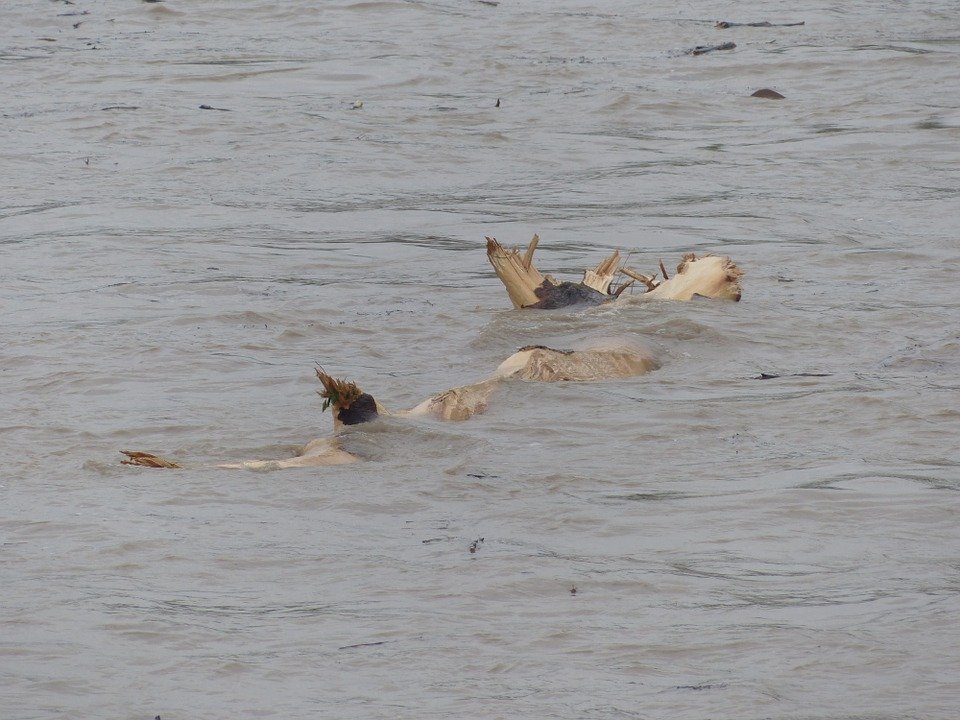 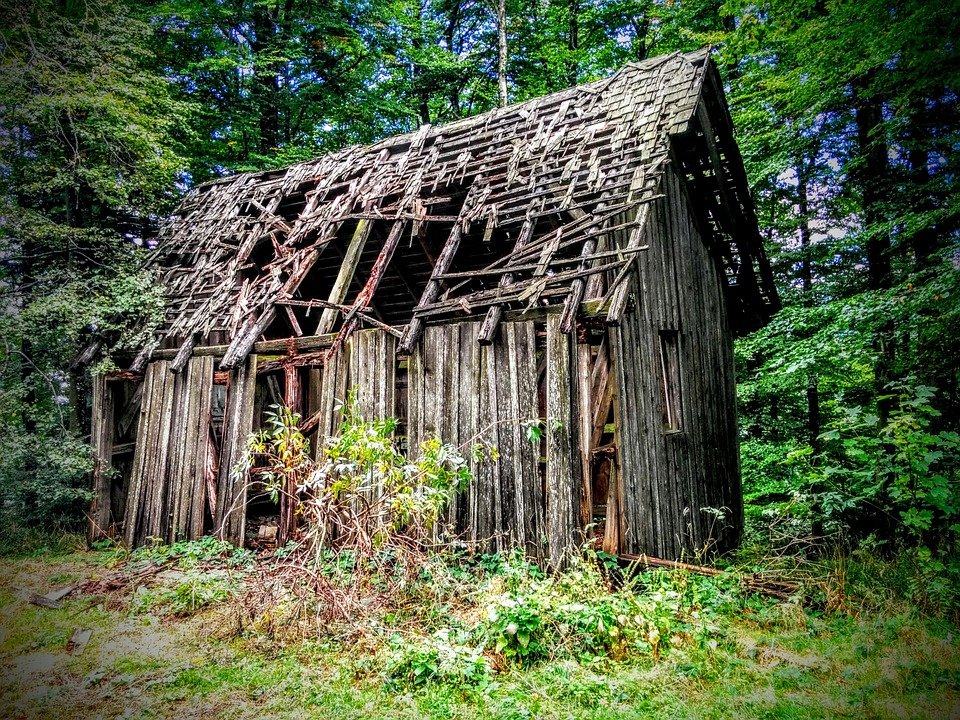 Les: Lastnosti lesa
Lastnosti lesa
- Vlažnost 
- Delovanje lesa, krčenje in nabrekanje
- Trajnost lesa na zraku 
- Gostota in teža lesa 
- Trdnost 
- Trdota 
- Cepljivost lesa 
- Žilavost
- Elastičnost  (prožnost)
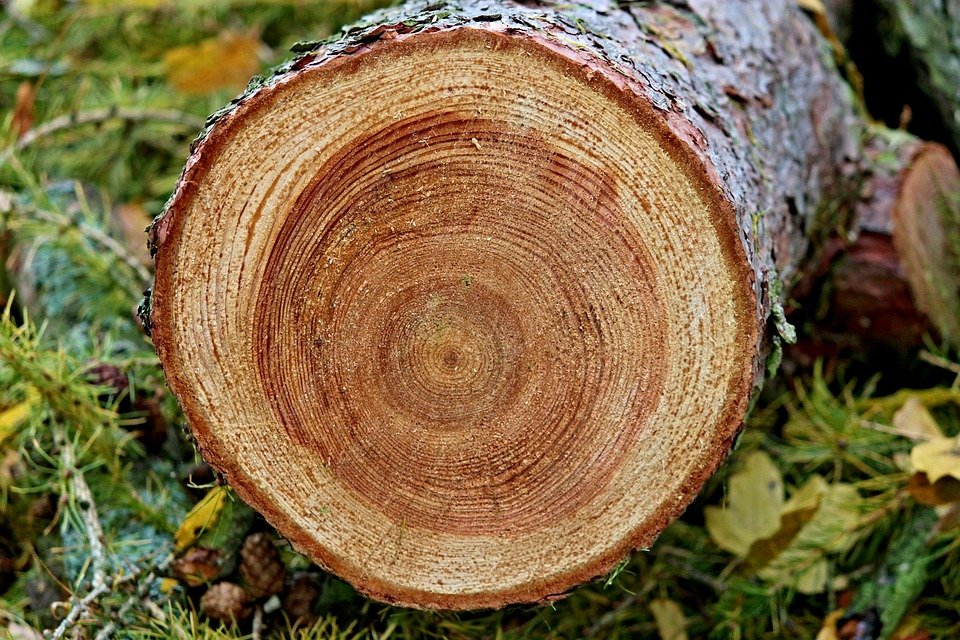 Viri:http://www.fg.uni-mb.si/lucija/Gradiva-GI/12%20Les.ppt, Bogdan Sušnik, Ludvik Hajdinjak in Slavko Kocijančič: Tehnika in tehnologija – Učbenik za 6. razred osnovne šole
Les: Vlažnost
Les moramo pred tehnično uporabo dobro posušiti, saj se drugače s časom preoblikuje in krivi. 
Manj ko je vlage, bolje je.
Neposušen les hitreje napadejo plesni.
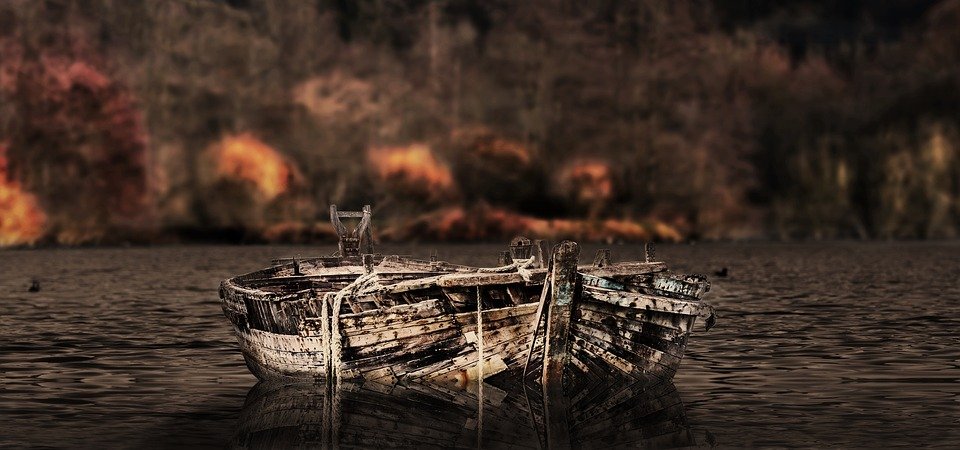 Viri:http://www.fg.uni-mb.si/lucija/Gradiva-GI/12%20Les.ppt, Bogdan Sušnik, Ludvik Hajdinjak in Slavko Kocijančič: Tehnika in tehnologija – Učbenik za 6. razred osnovne šole
Les: Delovanje lesa
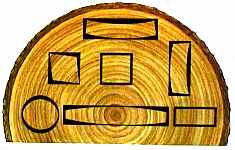 Pri sušenju lesa voda izhlapeva, les se krči. 

Ko les vodo vpija, les nabreka. 

Obe lastnosti privedeta do krivljenja in pokanja lesa.Temu procesu pravimo delovanje lesa, in je nezaželjeno.
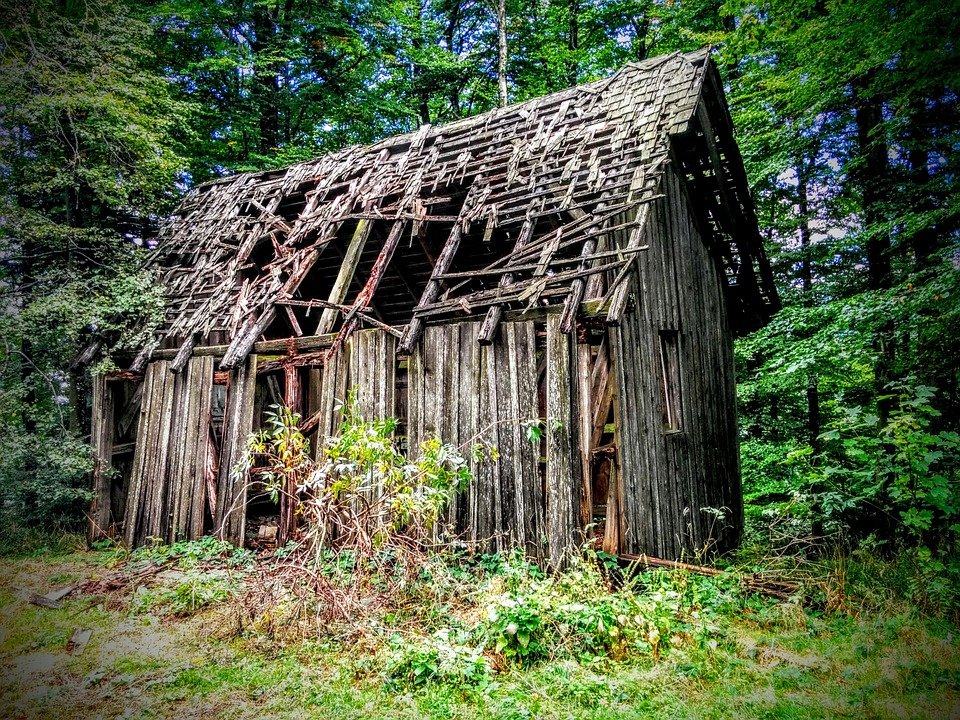 Viri:http://www.fg.uni-mb.si/lucija/Gradiva-GI/12%20Les.ppt, Bogdan Sušnik, Ludvik Hajdinjak in Slavko Kocijančič: Tehnika in tehnologija – Učbenik za 6. razred osnovne šole
Les: Trajnost lesa na zraku
V zemlji najbolje zdrži: macesen, hrast 
V vodi: brest, macesen, hrast, jelša 
Na zraku: hrast, zelenika, macesen,bor, domači kostanj, brest, tisa 

Les na suhem zdrži (idealno): 
macesen 1800 let 
brest 1500 let 
jelka, smreka in bor 900-1000 let 
bukev, hrast in jesen 800 let 
breza, topol in vrba 500 let
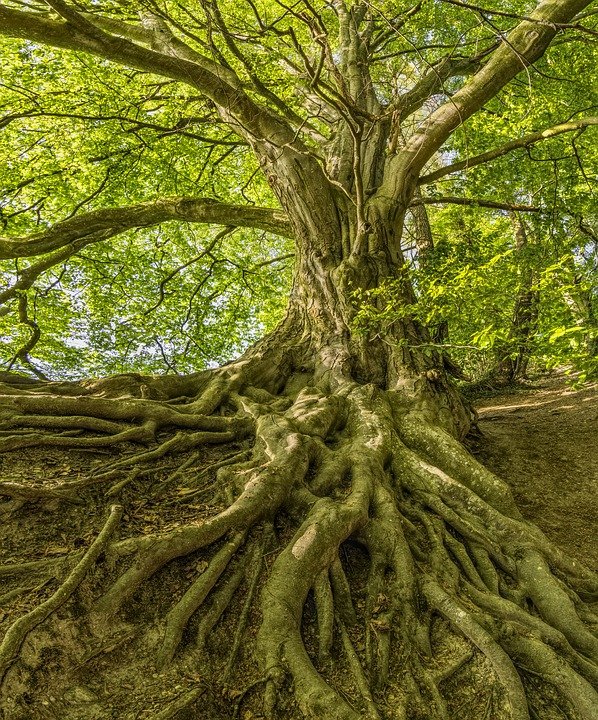 Viri:http://www.fg.uni-mb.si/lucija/Gradiva-GI/12%20Les.ppt, Bogdan Sušnik, Ludvik Hajdinjak in Slavko Kocijančič: Tehnika in tehnologija – Učbenik za 6. razred osnovne šole
Les: Gostota
Gostota je masa na enoto prostornine z enoto kg/m3.

Gostota vode je 1 kg/l oziroma 1 kg/dm3 oziroma 1000 kg/m3 oziroma 1 t/m3 oziroma 1 g/cm3.


Primer: 
metrska kocka vode tehta 1 tono
metrska kocka lipe tehta 530 kg
metrska kocka gabra tehta 830 kg

Ker je gostota vode večja od
gostote (večine vrst) lesa,
les plava na vodi.
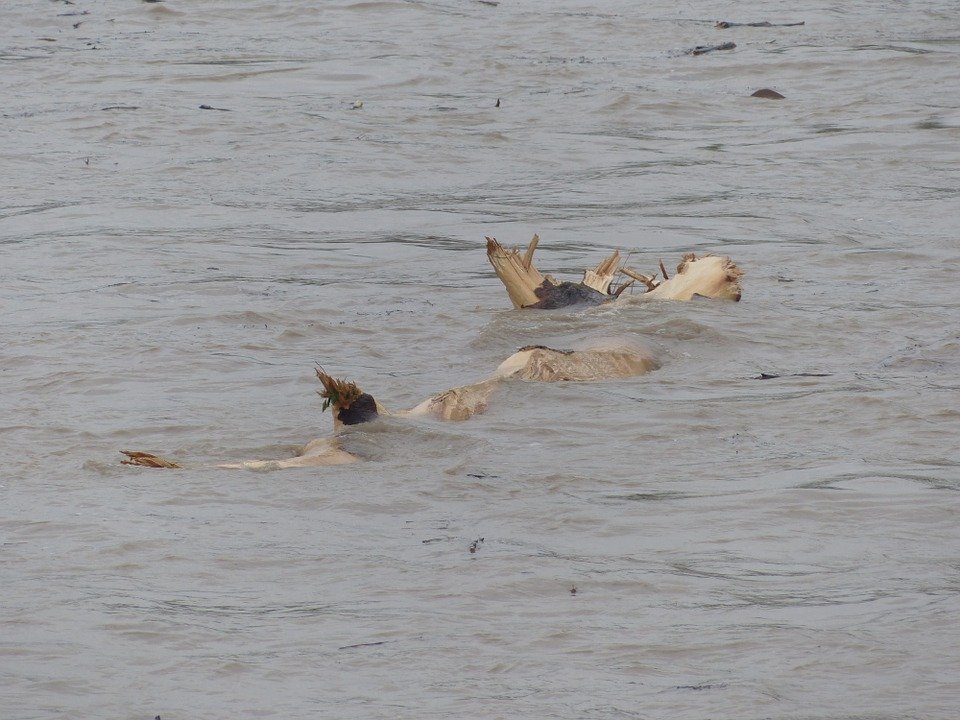 Viri:http://www.fg.uni-mb.si/lucija/Gradiva-GI/12%20Les.ppt, Bogdan Sušnik, Ludvik Hajdinjak in Slavko Kocijančič: Tehnika in tehnologija – Učbenik za 6. razred osnovne šole